OSP Organizational Changes
December MRAM
Carol Rhodes
Office of Sponsored Programs
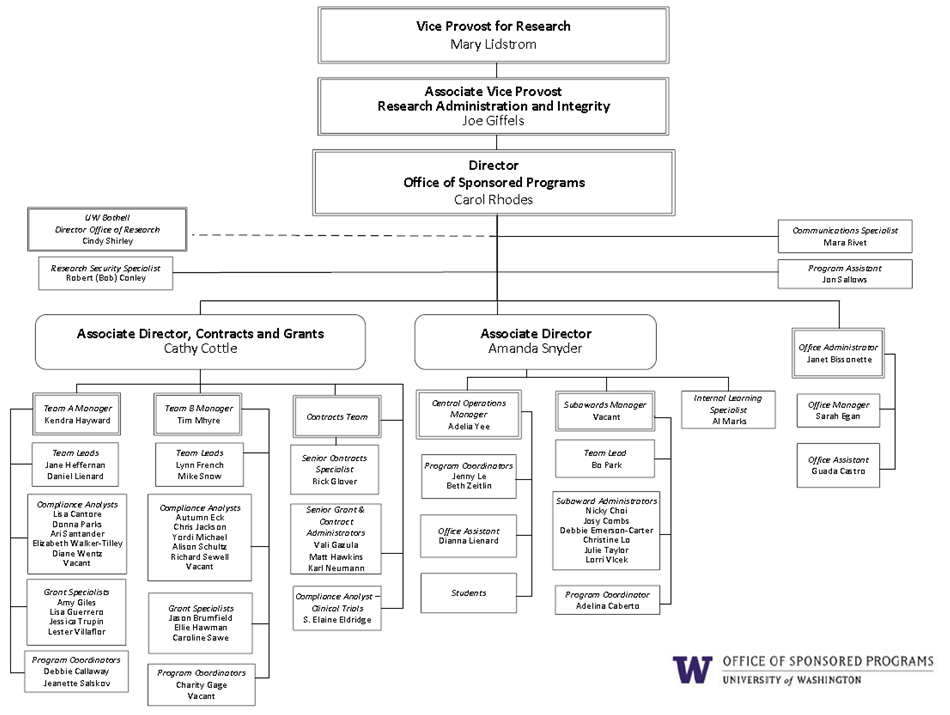 JLKJDKJ
asjdklajska
[Speaker Notes: OSP Organizational Chart]
Questions